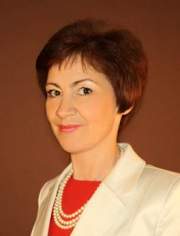 Урок музыки 
во 2-м классе
по теме 
«Музыкальный аккомпанемент»
Учитель музыки Муниципального автономного общеобразовательного учреждения г. Ростова-на-Дону лицей № 11 «Естественнонаучный»                         Палецких Елена Викторовна
Содержание
Актуализация необходимых знаний
Хоровое пение
Формирование понятий и способов действий
Музыкальная грамота
Восприятие музыки
Хоровое пение
Актуализация полученных знаний
Задание
Викторина
Список источников
2
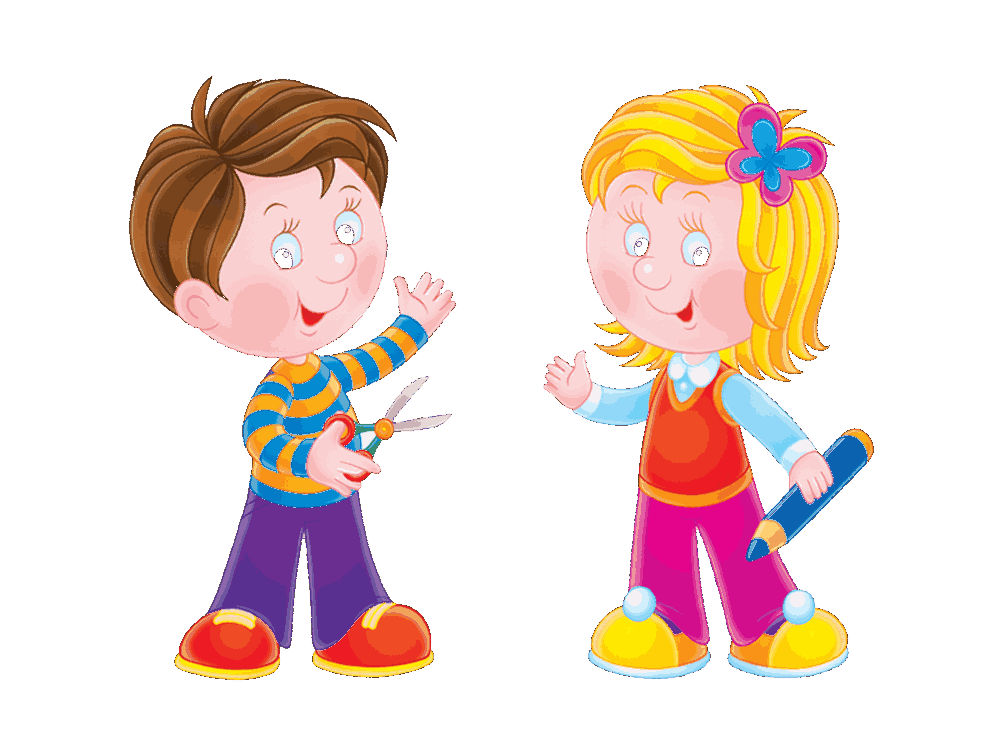 Песенка-спор
Музыка Г. Гладкова
Слова В. Лугового
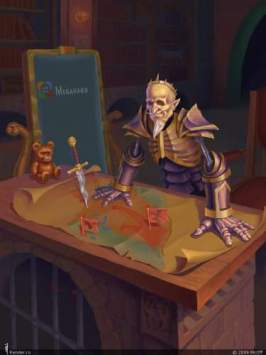 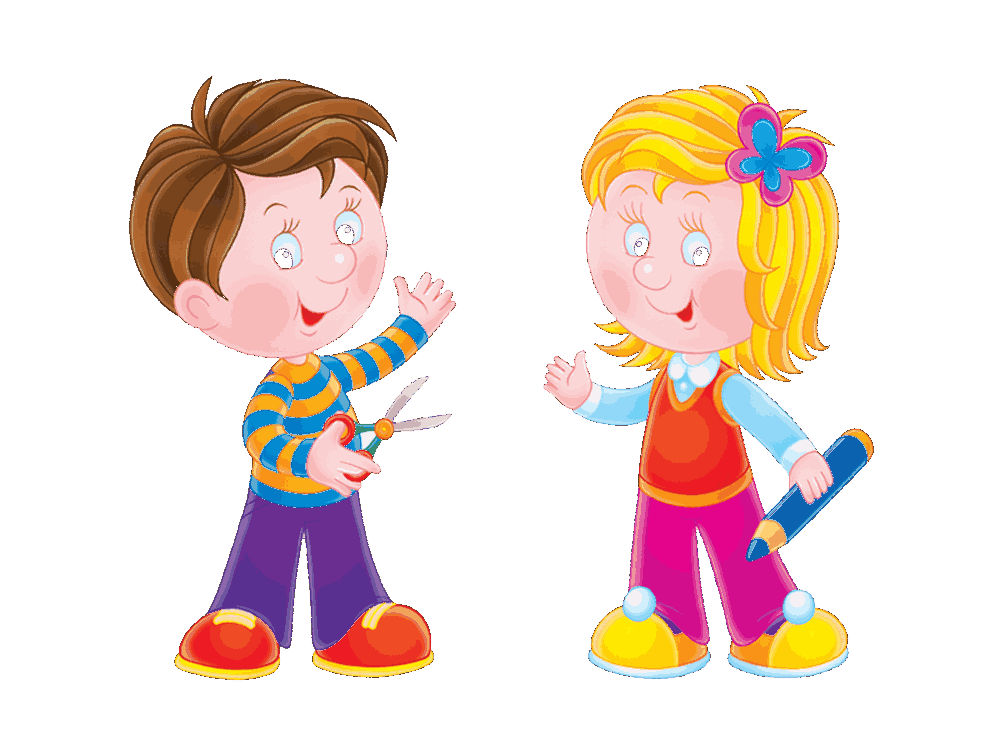 Не бывает в наши дни чудес на свете.
		Для тех, кто не верит в них сам.
Нет Кощея, это знают даже дети.
		А сказки живут тут и там.
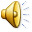 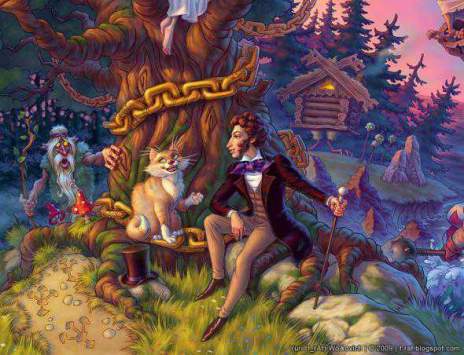 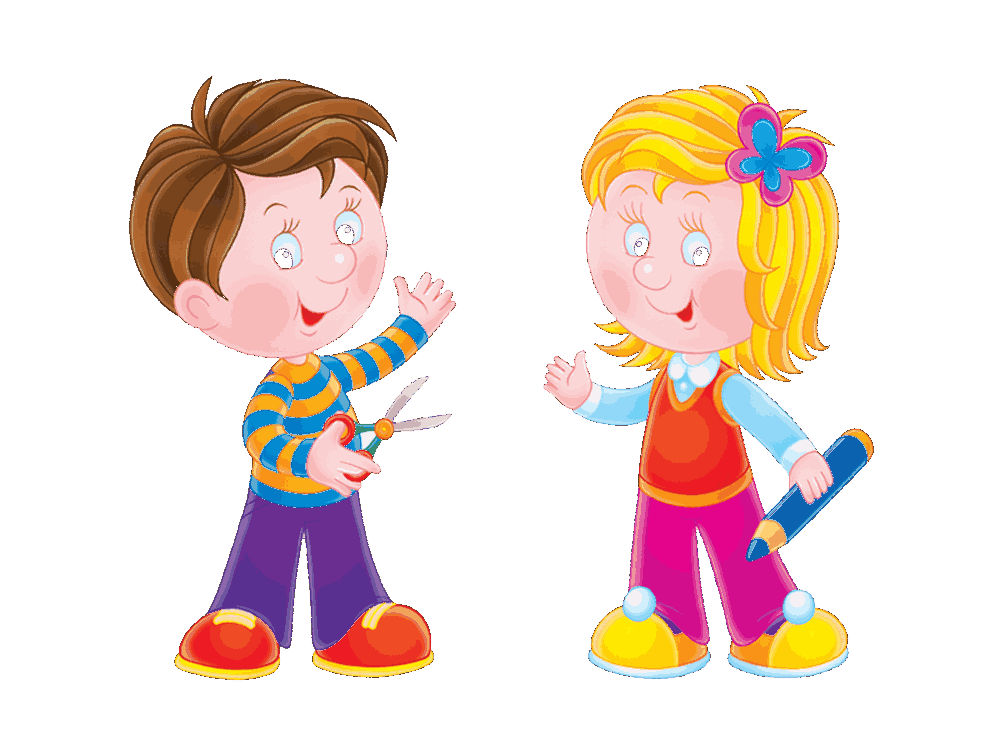 Лукоморья нет на карте, 
Значит в сказку нет пути.
		Это присказка, не сказка,
		Сказка будет впереди.
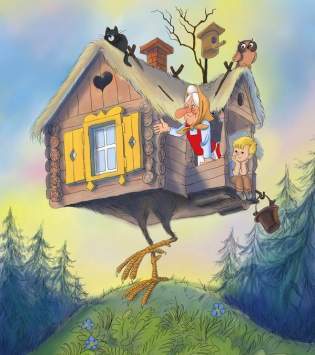 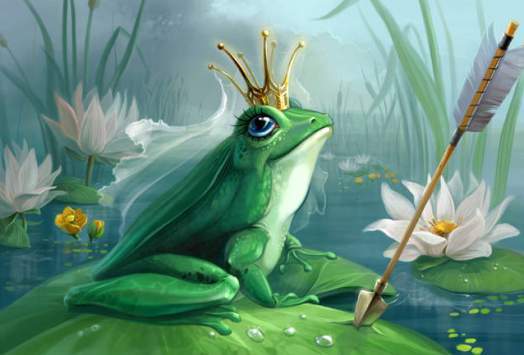 Есть на курьих ножках в сказке той избушка.
		Поверить в такое смешно.
Там в царевну превращается лягушка.
		Что смысла в наш век лишено.
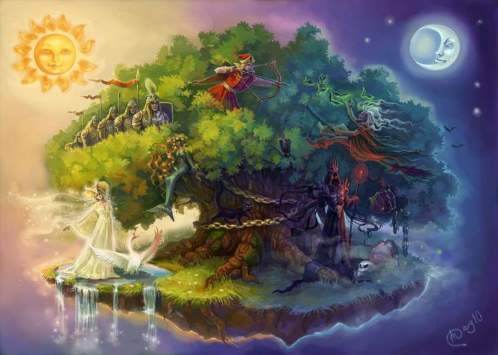 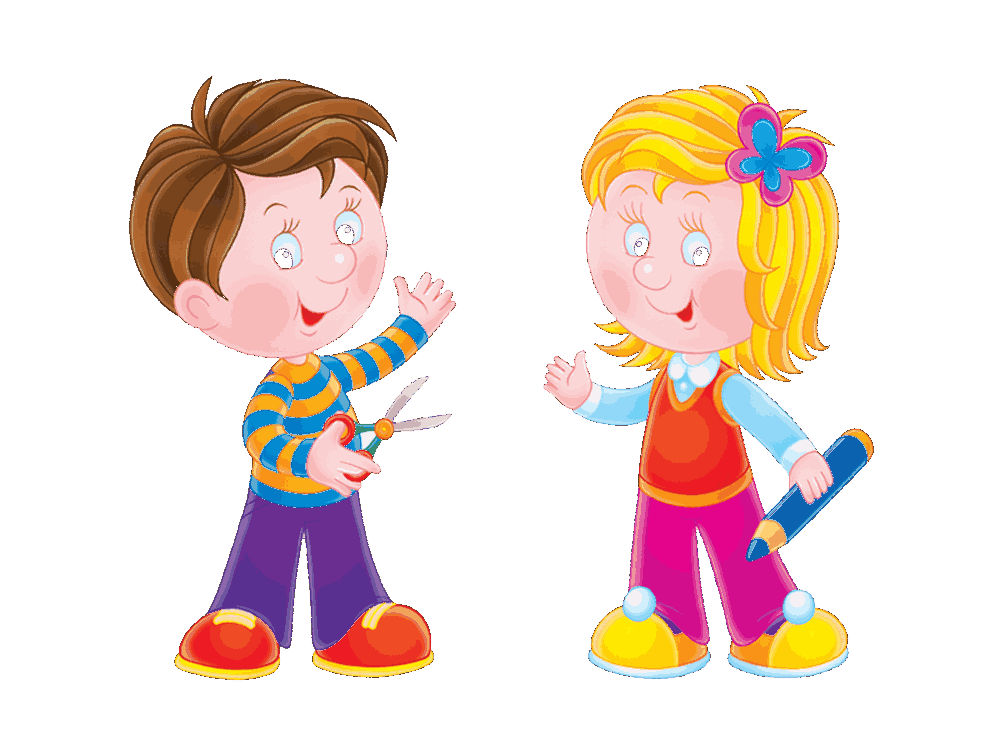 Лукоморья нет на карте, 
Значит в сказку нет пути.
		Это присказка, не сказка,
		Сказка будет впереди.
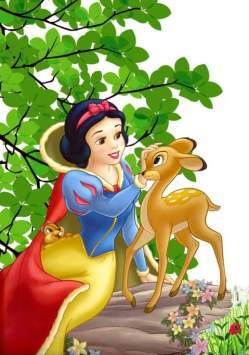 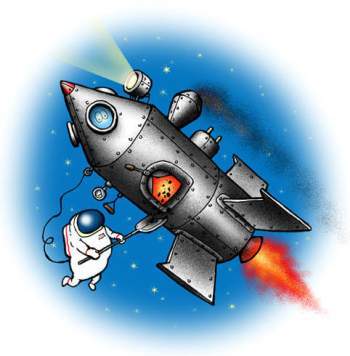 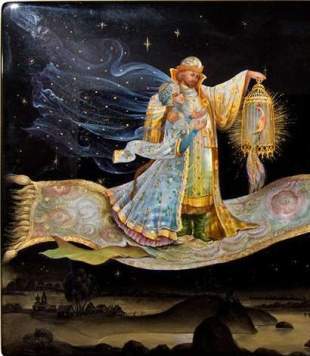 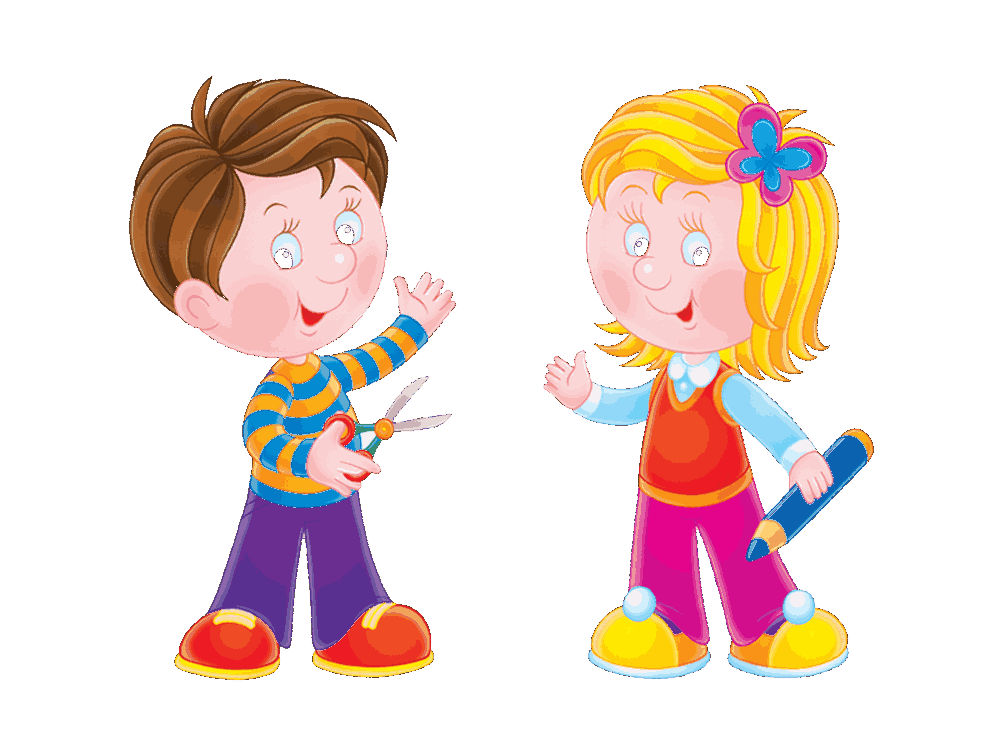 На вопросы нам наука даст ответы.
		А в лесу Белоснежка живёт.
К дальним звёздам отправляются ракеты.
		Но есть и ковёр-самолёт.
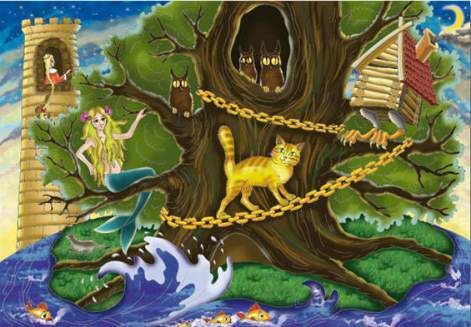 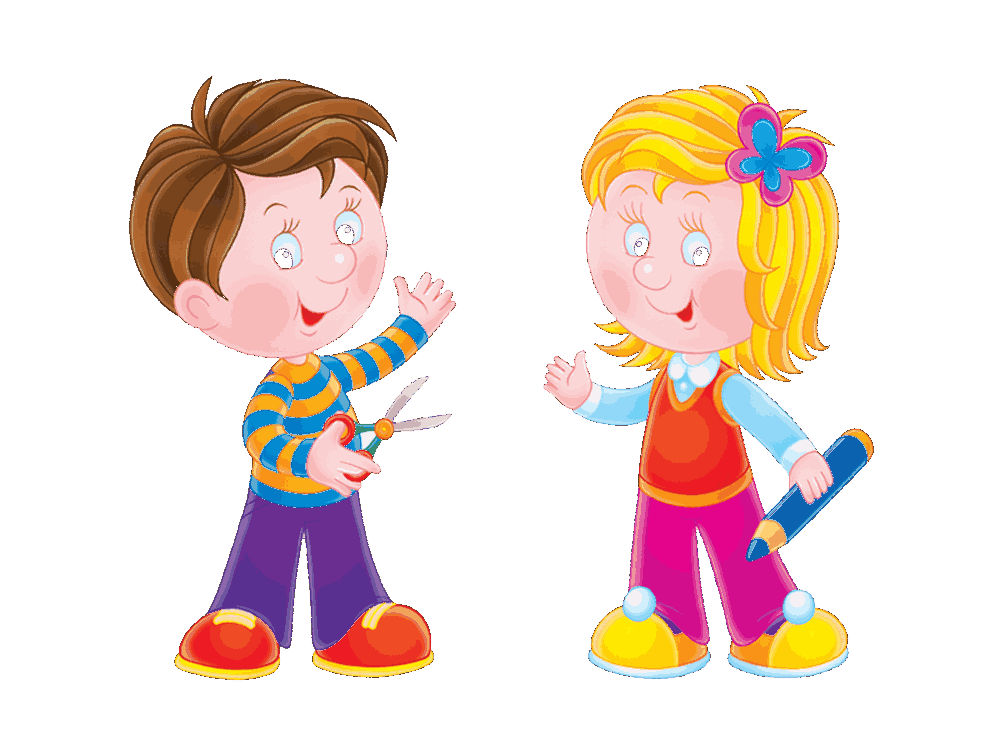 Лукоморья нет на карте, 
Значит в сказку нет пути.
		Это присказка, не сказка,
		Сказка будет впереди.
Музыкальный
аккомпанемент
10
Что такое «аккомпанемент»?
Аккомпанемент
	по-французски – 				«сопровождение».
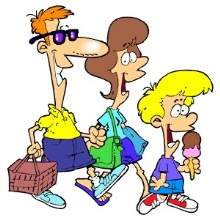 Что сопровождает аккомпанемент?
Аккомпанемент сопровождает мелодию голоса или инструментального произведения.
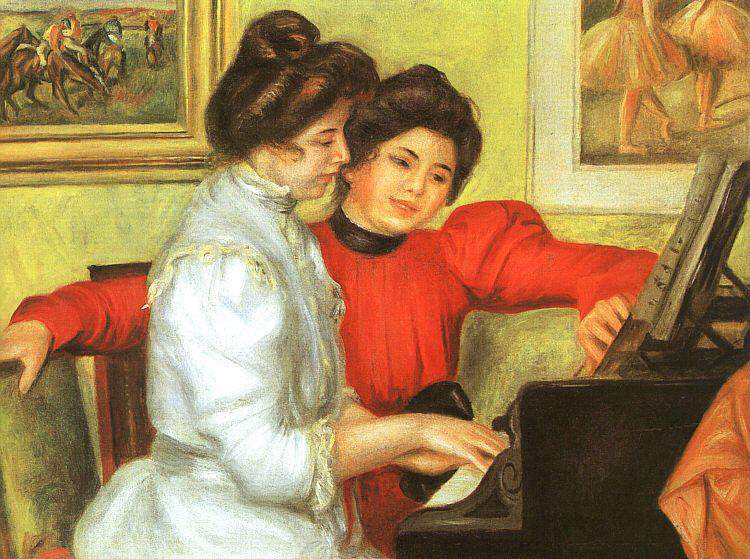 12
Зачем нужен аккомпанемент?
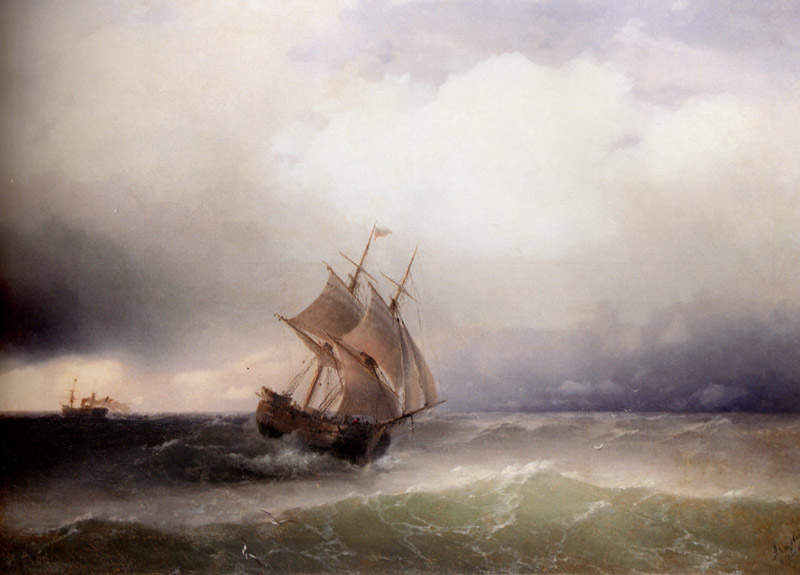 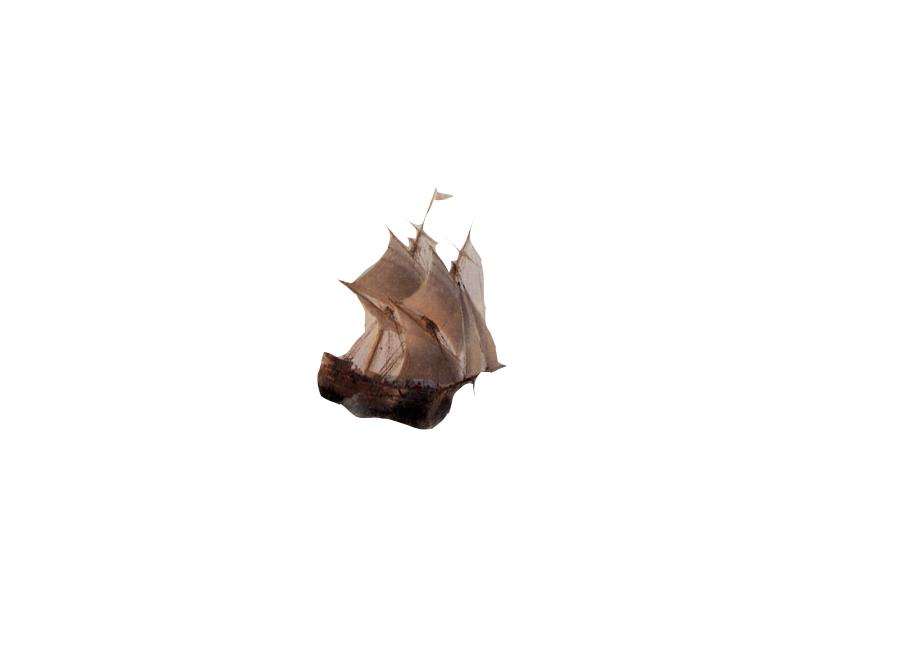 И. Айвазовский 
«Приближение бури»
Зачем нужен аккомпанемент?
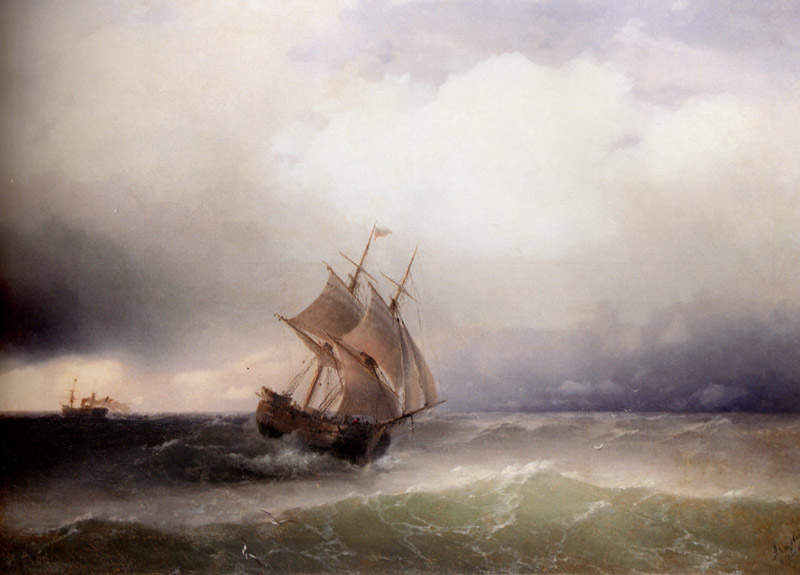 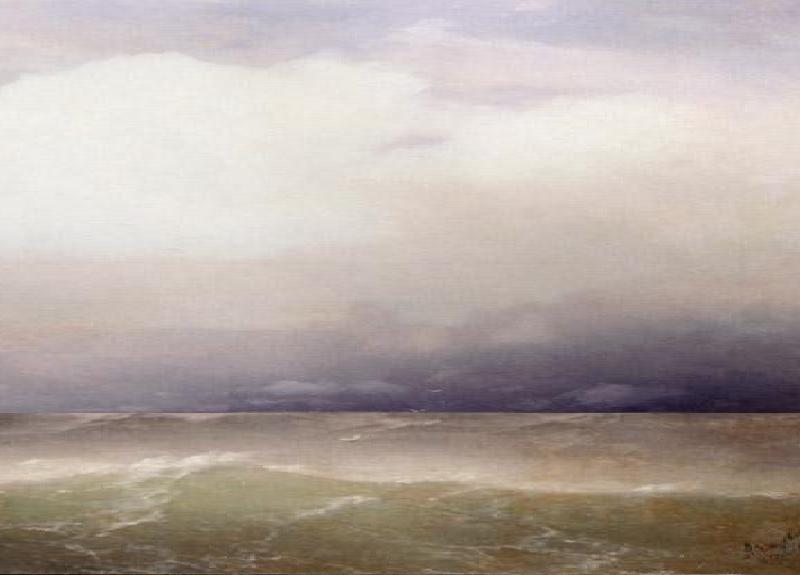 И. Айвазовский 
«Приближение бури»
Какие инструменты могут аккомпанировать?
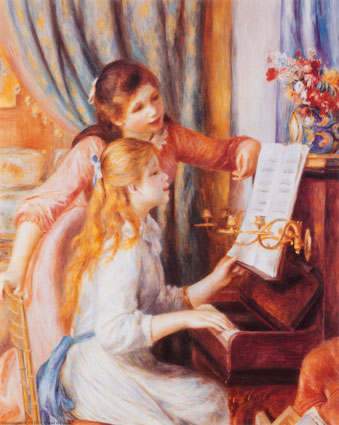 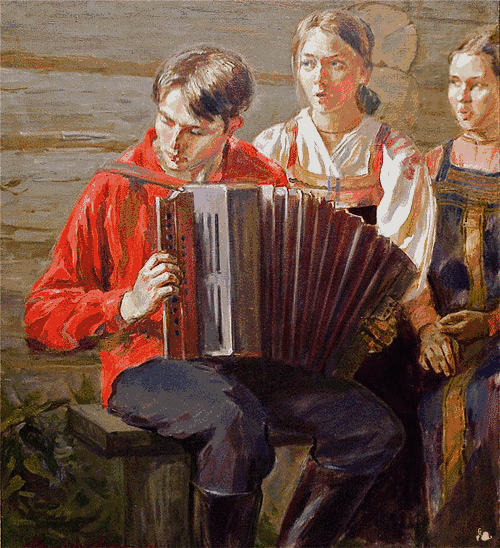 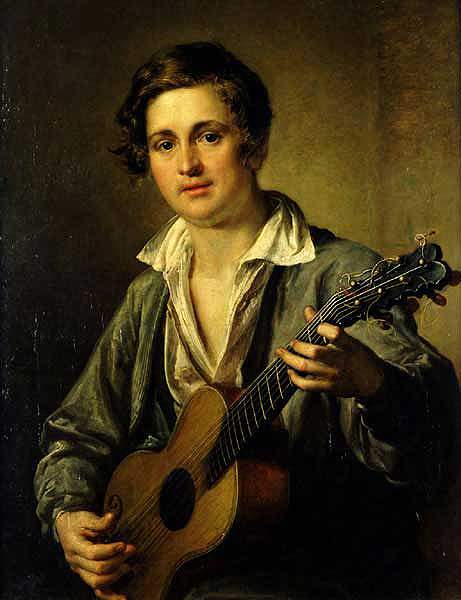 фортепиано
гармонь
гитара
15
Какие инструменты могут аккомпанировать?
Оркестр или ансамбль
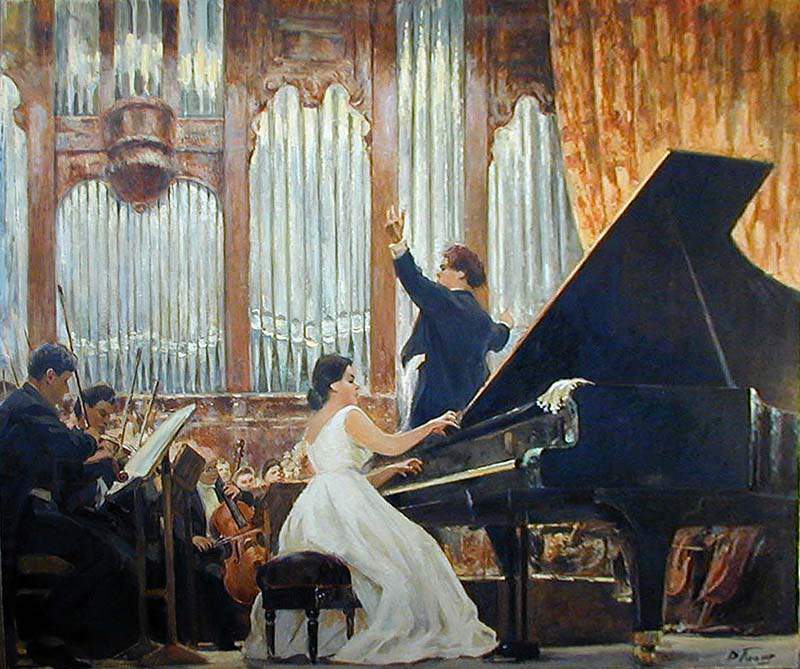 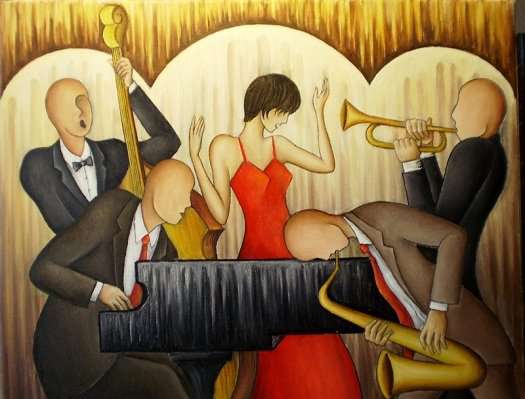 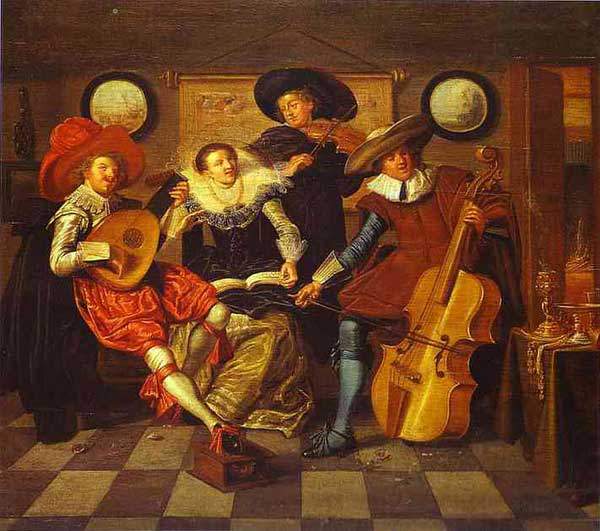 симфонический
джазовый
струнный
16
Каким был раньше аккомпанемент?
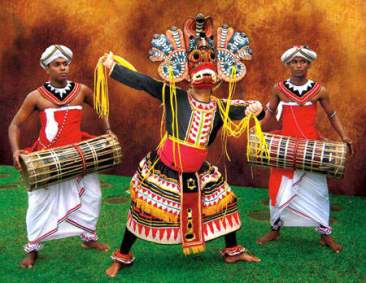 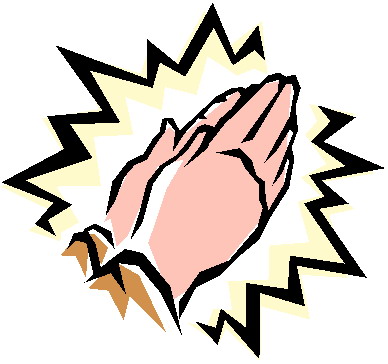 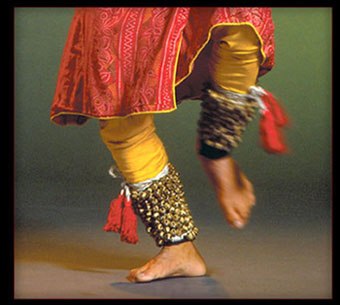 сопровождение
ударного
инструмента
хлопанье в ладоши
отбивание ритма ногой
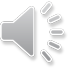 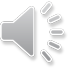 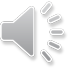 17
Какова роль аккомпанемента?
Помощник
Партнёр
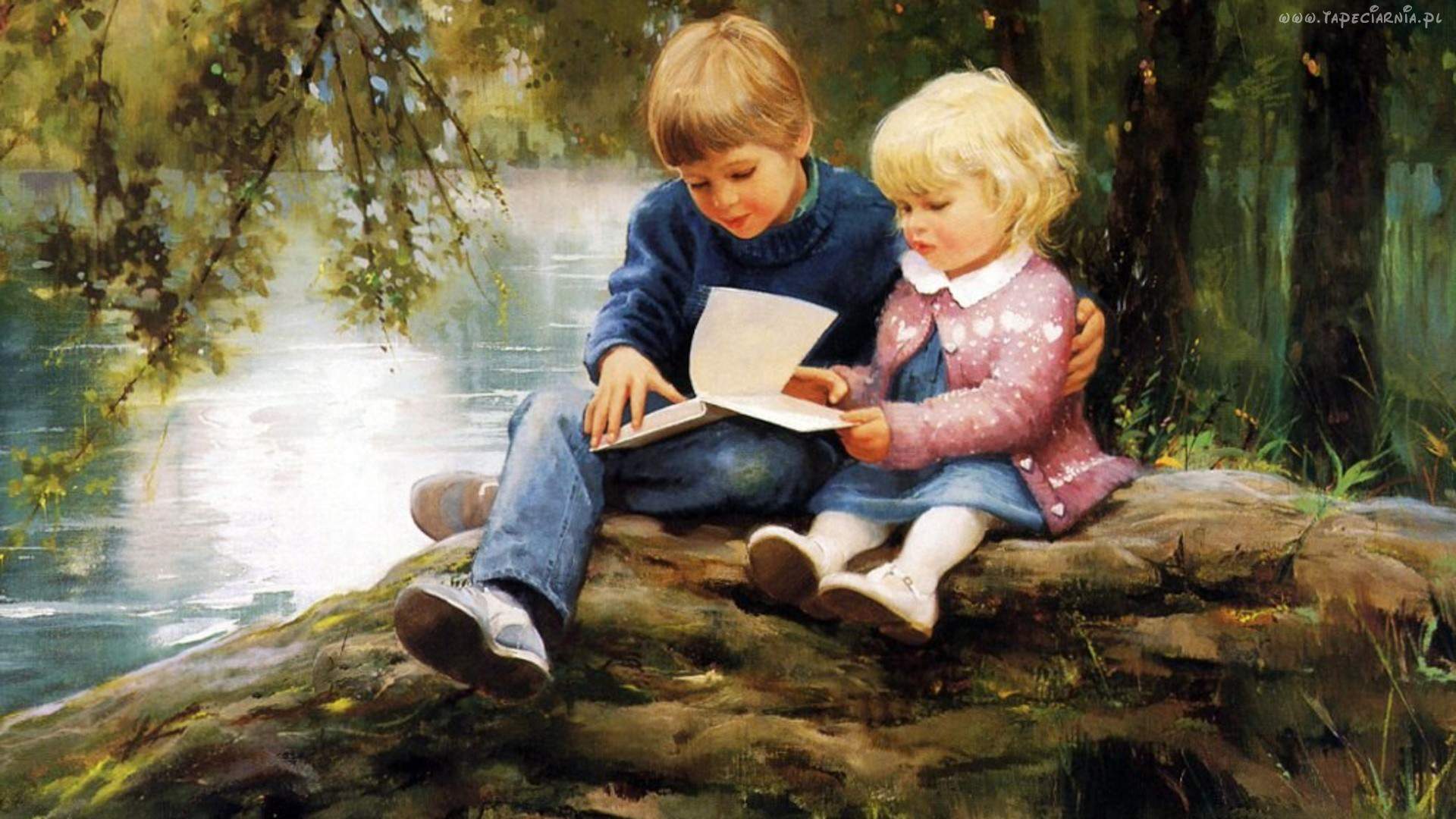 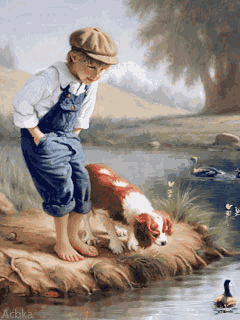 18
Послушаем 
и подумаем
19
Какую роль играет аккомпанемент в пьесе П.И. Чайковского «Вальс»?
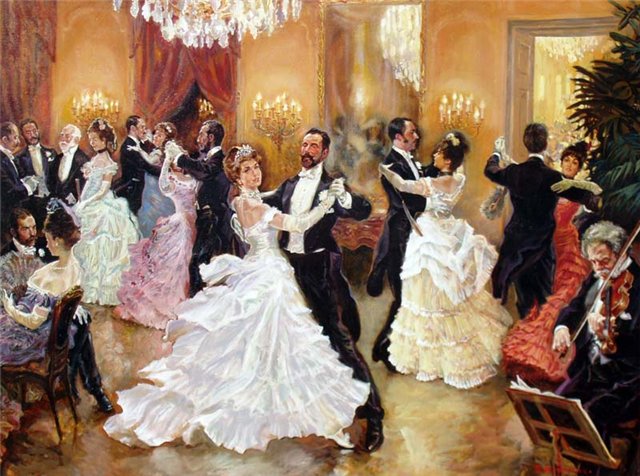 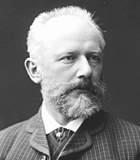 Помощник
Партнёр
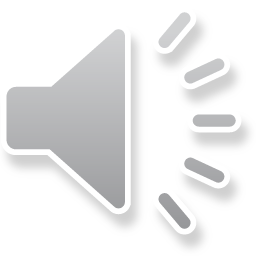 20
На какой строке записан аккомпанемент?
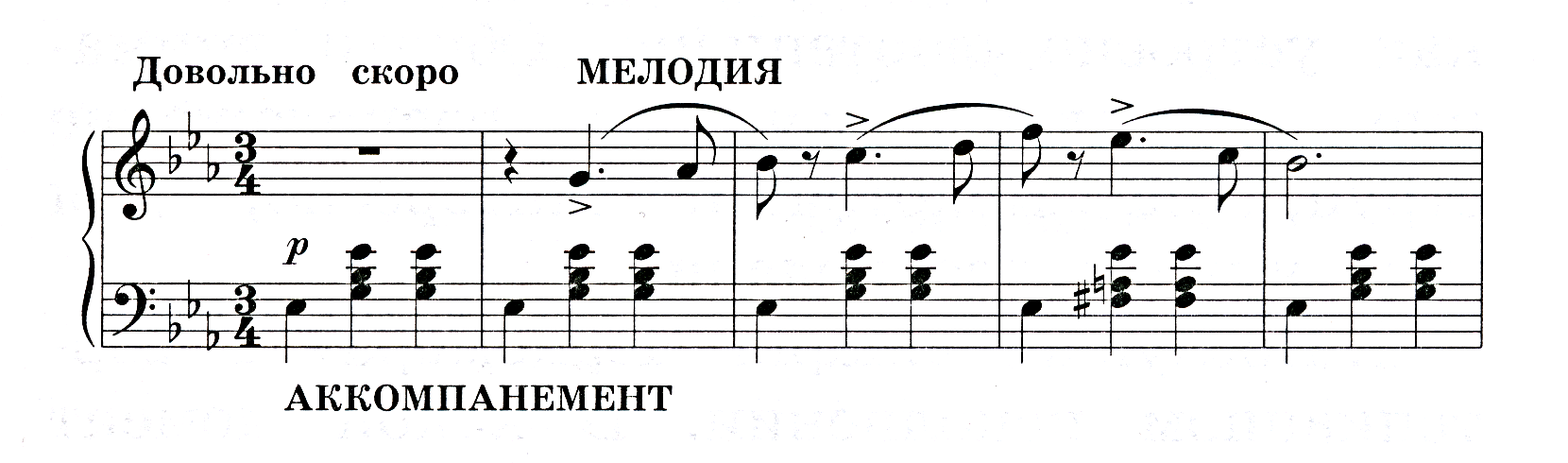 21
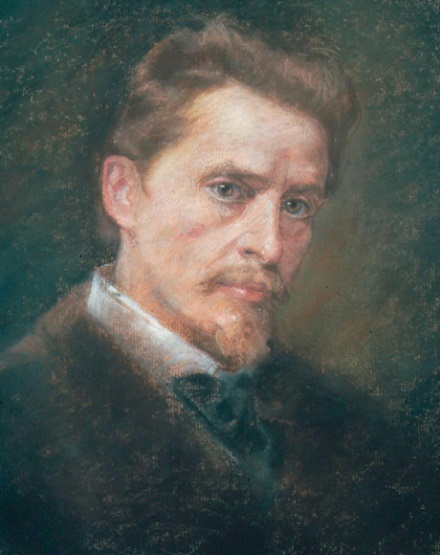 Х. Вольф «Садовник»
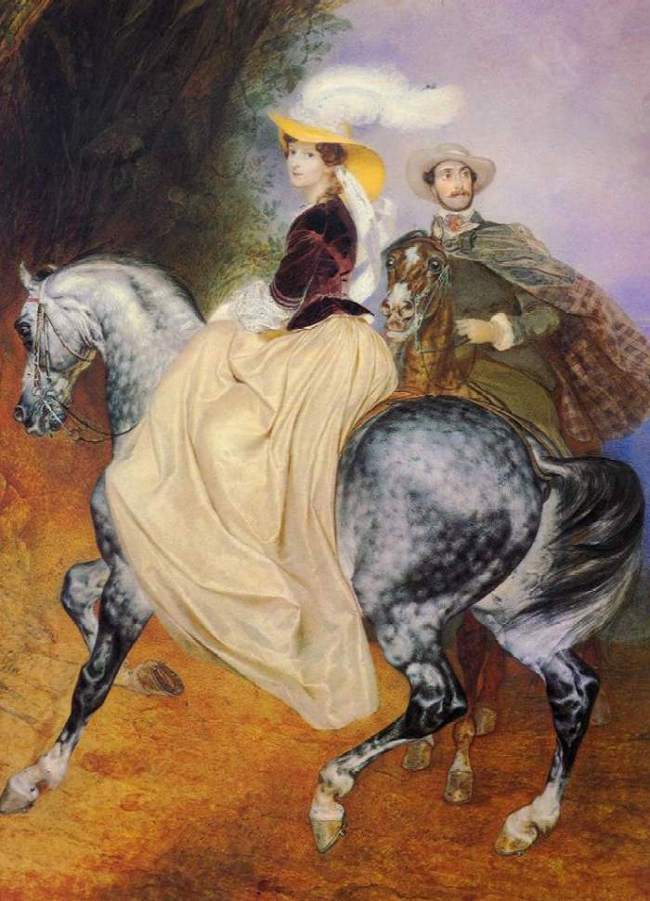 Красавица мчится
На белом коне,
Ей вслед, очарован,
 Гляжу как во сне.

Гарцует и скачет
Так радостно конь,
Песок на дорожке
Блестит, как огонь!
                 Э. Мерике
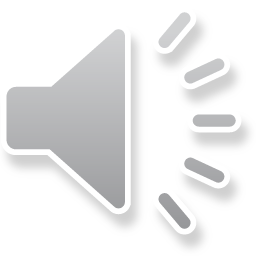 Найдите ритмический рисунок аккомпанемента песни «Садовник»   и объясните свой ответ
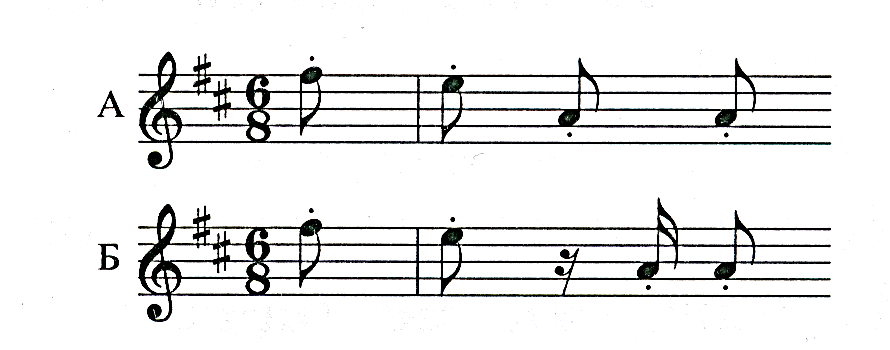 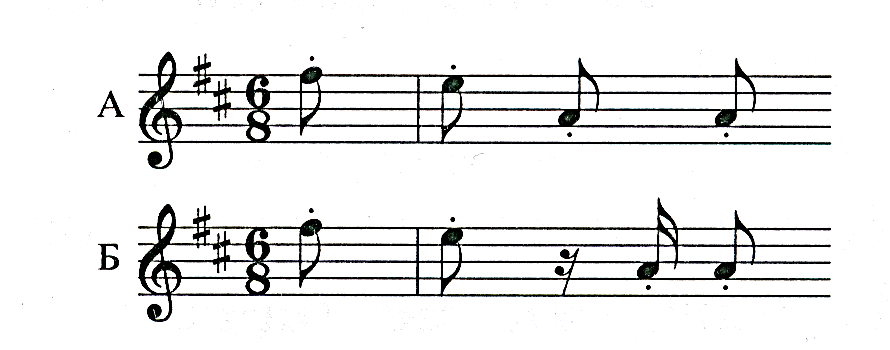 Что изображает аккомпанемент  песни «Садовник»?
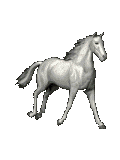 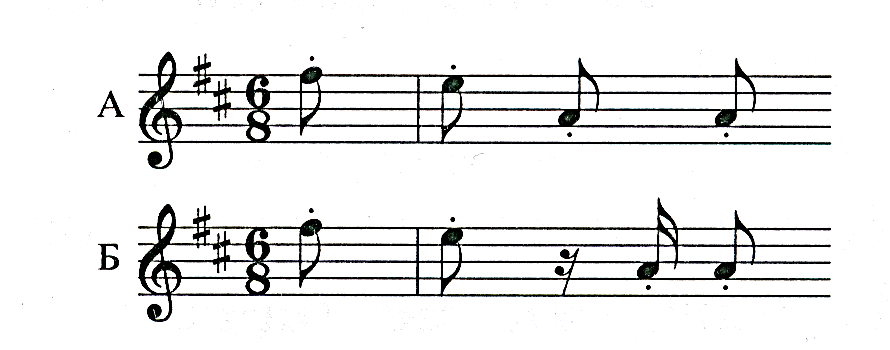 Какую роль играет аккомпанемент в песне Х. Вольфа «Садовник»?
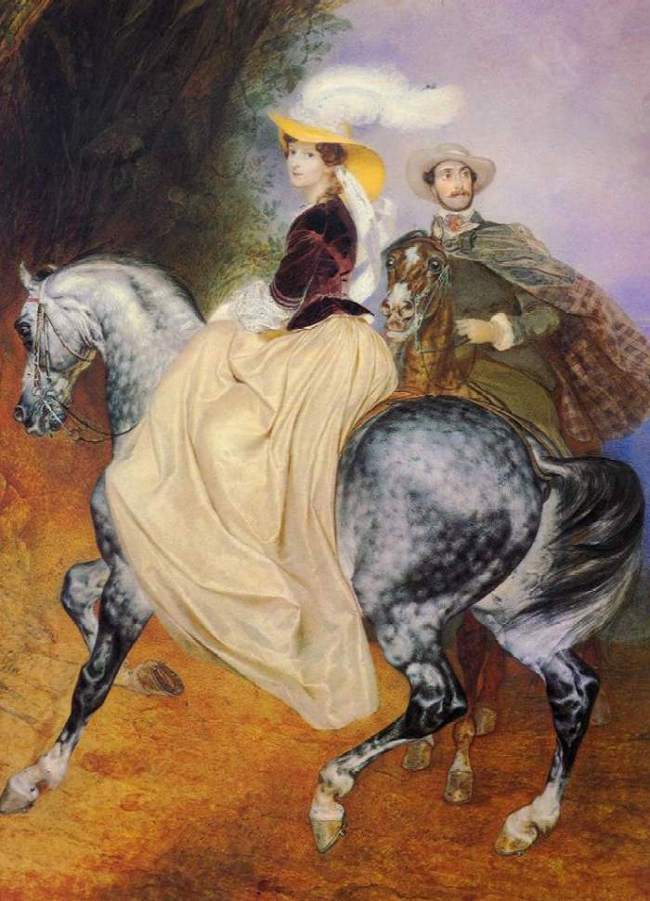 Партнёр
Помощник
25
Мир похож
на цветной луг
Музыка В. Шаинского
Слова М. Пляцковского
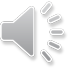 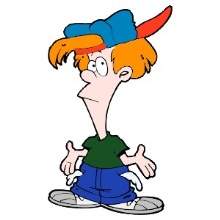 Ветер зовёт за собой облака
Вдаль, вдаль, вдаль…
Если ты друга не встретил пока,
Жаль, жаль, жаль!
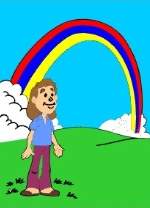 Мир похож на цветной луг,
Если рядом с тобой друг.
Друга взять на забудь в путь!
Другом верным всегда будь!
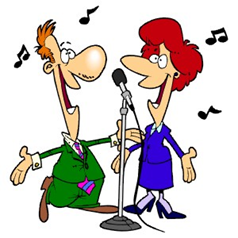 Песня не зря собирает друзей
В круг, в круг, в круг.
Сделает хмурый денёк веселей
Друг, друг, друг!
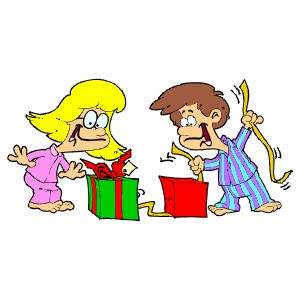 Мир похож на цветной луг,
Если рядом с тобой друг.
Друга взять на забудь в путь!
Другом верным всегда будь!
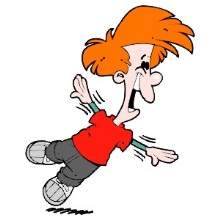 Друг для тебя одолеть сто преград
Рад, рад, рад.
С другом любая беда – не беда,
Да, да, да!
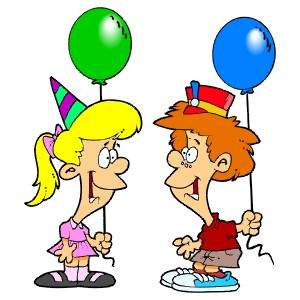 Мир похож на цветной луг,
Если рядом с тобой друг.
Друга взять на забудь в путь!
Другом верным всегда будь!
Ритмический
аккомпанемент
Исполните ритмический аккомпанемент к песне
Бубенцы


Маракасы


Барабан


Колокольчик
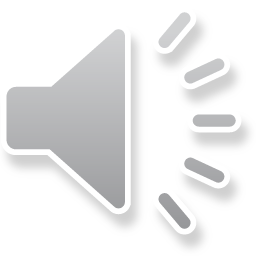 Ритм - это
чередование различных длительностей и пауз.
Пауза - это
остановка, 
перерыв в звучании.
Длительности нот
Целая
Половинная
Четвертная
Восьмая
Шестнадцатая
36
и пауз
Длительности нот
Целая
Половинная
Четвертная
Восьмая
Шестнадцатая
Исполните ритмический аккомпанемент к песне
Бубенцы


Маракасы


Барабан


Колокольчик
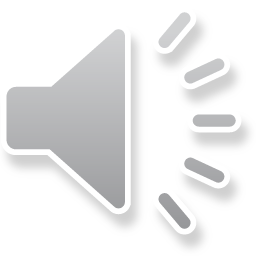 Викторина
Что такое «аккомпанемент»?
сопровождение
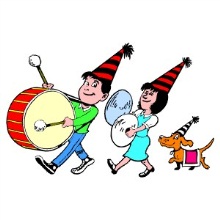 Какие инструменты могут сопровождать песню?
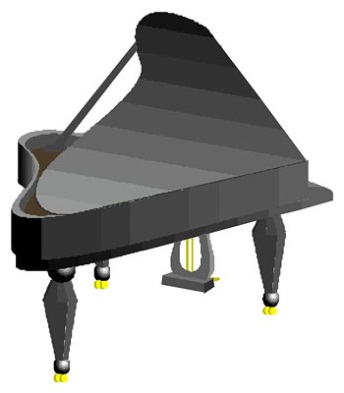 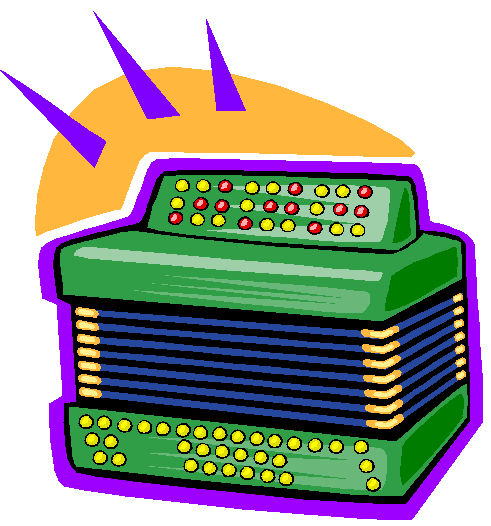 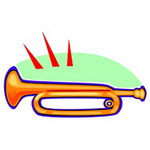 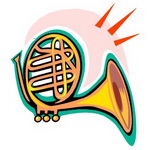 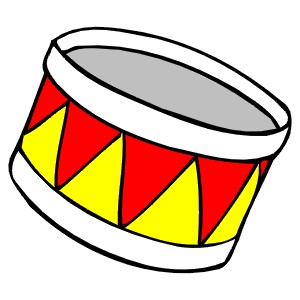 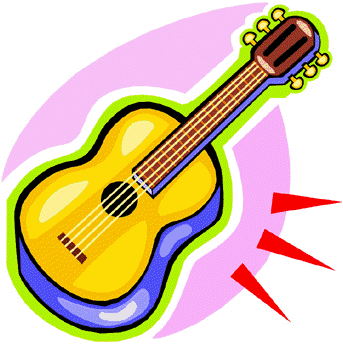 Какому инструменту аккомпанирует оркестр?
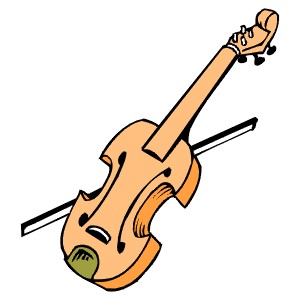 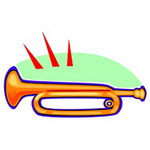 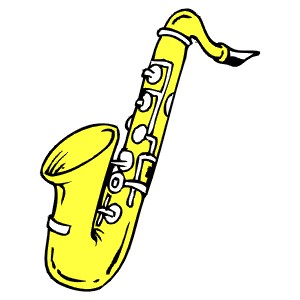 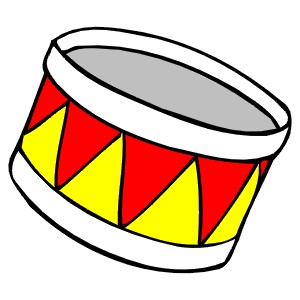 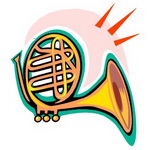 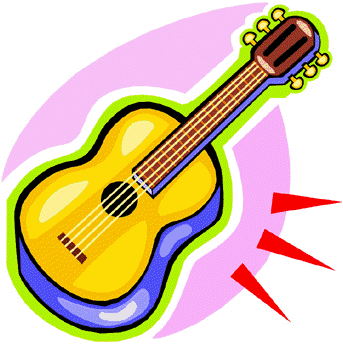 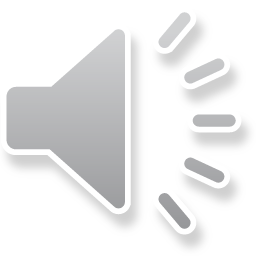 Каким нотам соответствуют эти паузы?
Какую роль может играть аккомпанемент?
Помощник
Партнёр
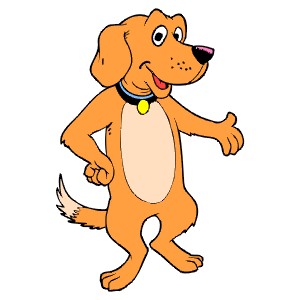 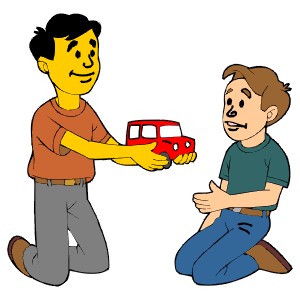 Какую роль играет аккомпанемент?
П.И. Чайковский «Вальс»
Х. Вольф «Садовник»
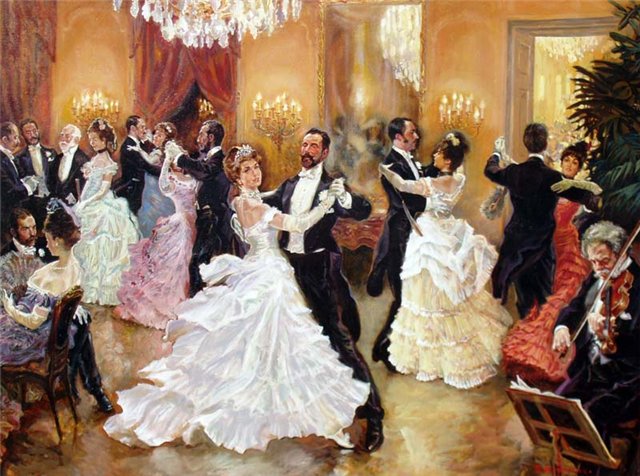 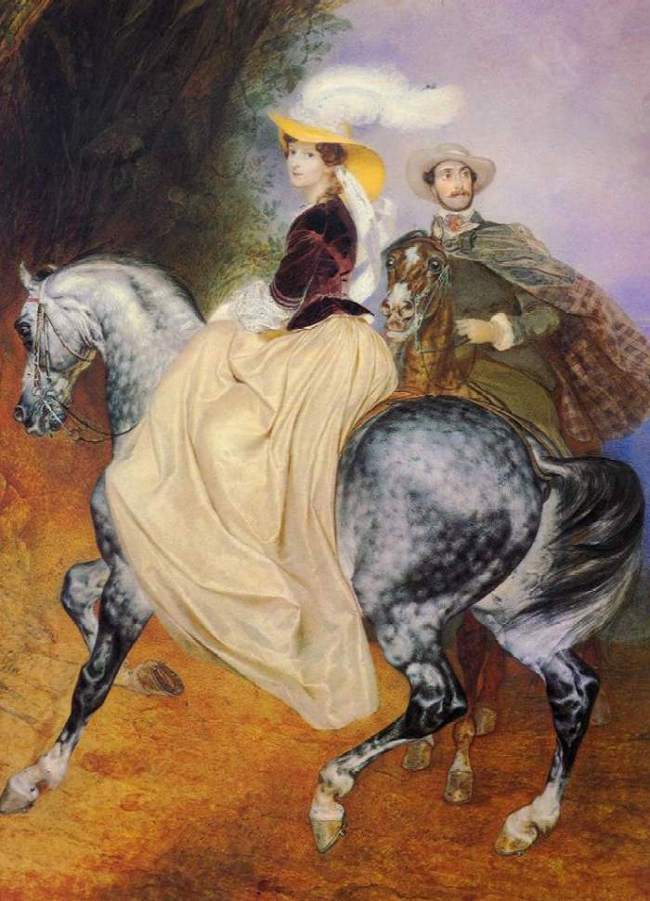 Помощник
Партнёр
Какова роль аккомпанемента          в песне Ф. Шуберта «Форель»?
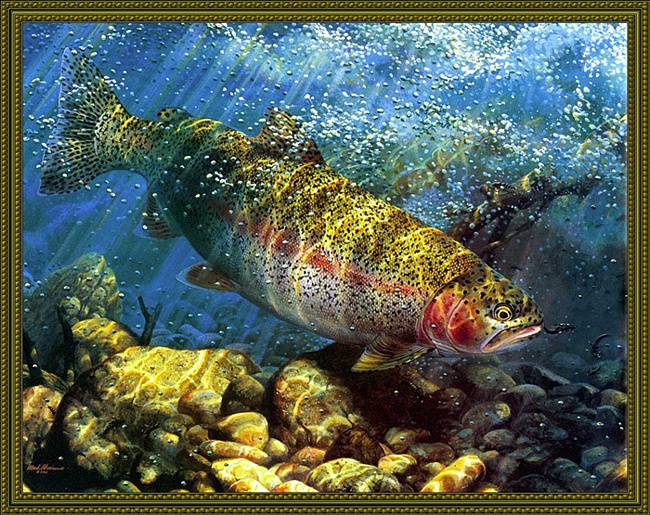 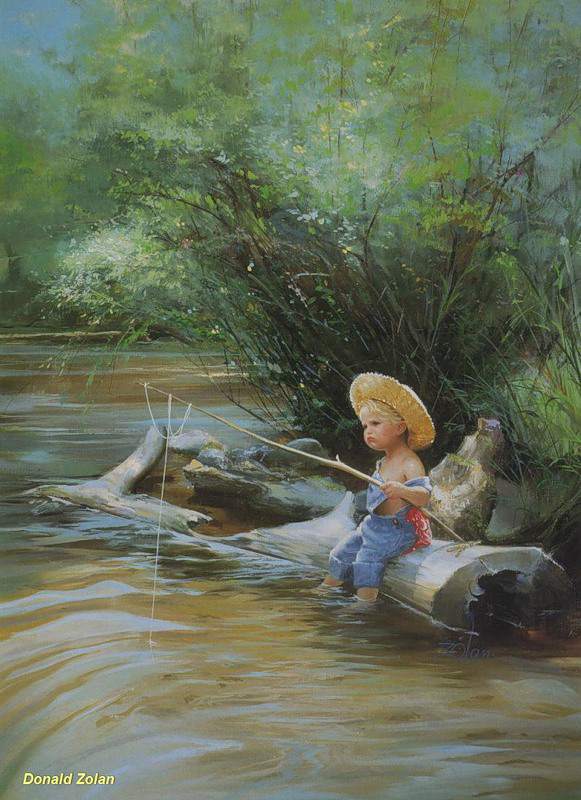 Партнёр
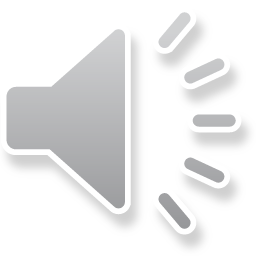 Домашнее задание
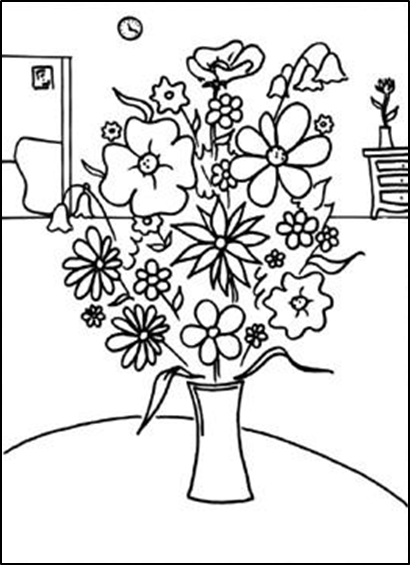 Раскрасьте букет цветов и «аккомпанемент» (фон) к нему. Используйте для «аккомпанемента» только цвета радуги.
47
Спасибо
за 
сотрудничество!
48
Источники музыкальных 
иллюстраций
Музыка. 2 класс: Фонохрестоматия. Диск II. В.В. Алеев, Т.Н. Кичак.	М., Дрофа, 2011.
Музыкальная коллекция СОНАТА. Не только классика. © ООО «Институт новых технологий». 2004
Мультимедийная энциклопедия «Музыкальные инструменты». © 2005 studio KorAxTM, © 2006 MEDIA WORLD
http://muzofon.com/
Источники основного содержания
Михеева Л.В. Музыкальный словарь в рассказах. М., Советский композитор, 1984.
Музыка. 2 класс: Учебник для общеобразовательных учебных заведений. В.В. Алеев, Т.Н. Кичак.	М., Дрофа, 2011.
Энциклопедический словарь юного музыканта. /Сост. Медушевский В.В., Очаковская О.О. – М.: Педагогика, 1985.
49
Источники иллюстраций
Библиотека векторных изображений, часть 1. ООО «Элком», 2004
Коллекция анимированных gif для web. АРТ. D 56771
Музыкальная коллекция СОНАТА. Не только классика. © ООО «Институт новых технологий». 2004
Мультимедийная энциклопедия «Музыкальные инструменты». © 2005 studio KorAxTM, © 2006 MEDIA WORLD
http://art-dot.ru/alexei-de-lyamine/
http://www.artwall.ru/products/poster_1429
http://bydmen.org.ua/post153031710/
http://novostey.com/politic/news492912.html
http://dizlion.at.ua/news/2010-02-07-87
http://tagoc.foreverhost.us/29/multfilm-izbushka-na-kurix-nozhkax.php
http://mir-skazok.net/skazochnyie-kartinki-iz-russkih-narodn.html
http://maxpark.com/community/5920/content/2364924
http://kopona.com/46178-ramka-dlya-foto-belosnezhka-i-olenenok.html
http://zcipr2492.ucoz.ru/index/razvivaem_motoriku/0-9
http://www.raskraski.ru/cat_show_388775.html
http://www.clipartov.net/show-3-1581.html
http://raskras-ka.com/raskraski-print/8-marta/raskraski-8-marta-33.html
50